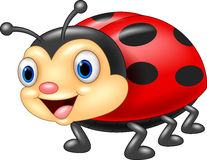 6.SINIF İNGİLİZCE 1.DÖNEM
MERKEZİ ORTAK SINAVI                  ……2.ÖRNEK SORULARI…….
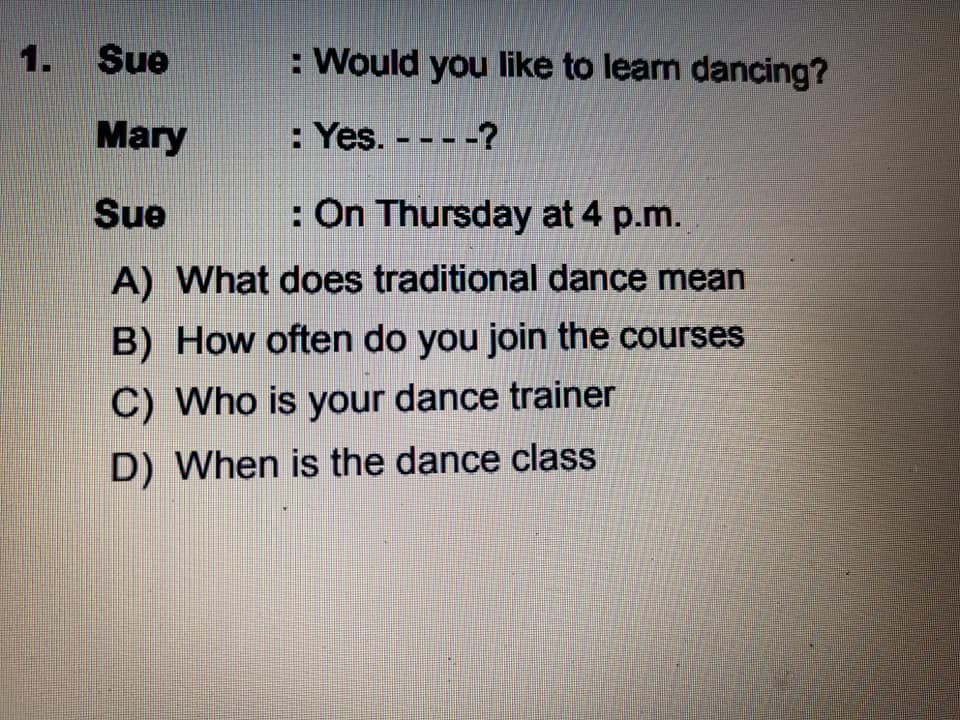 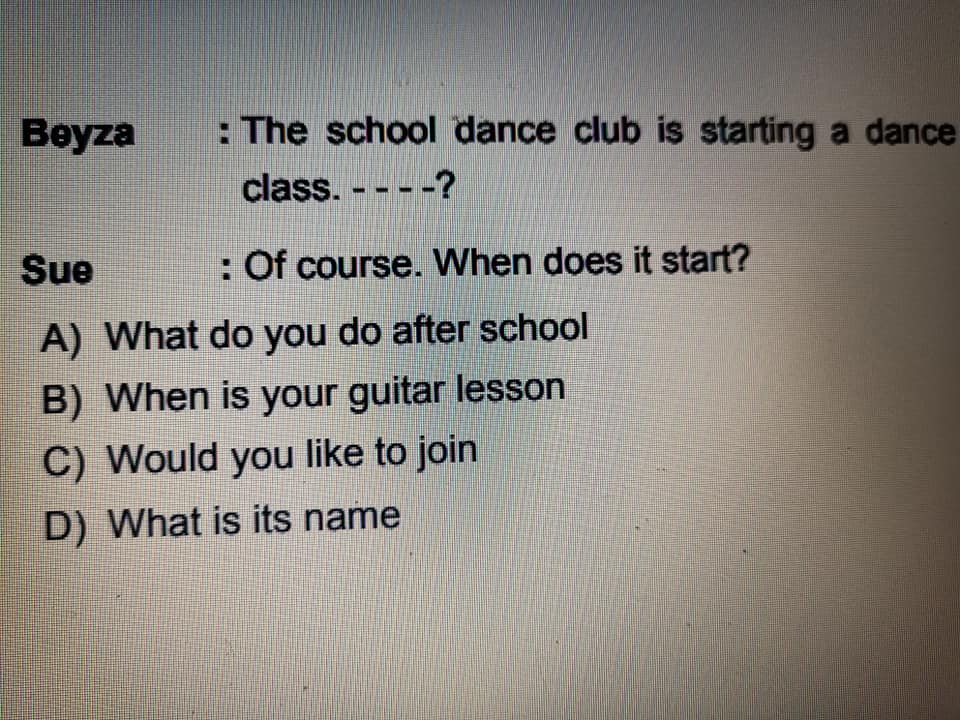 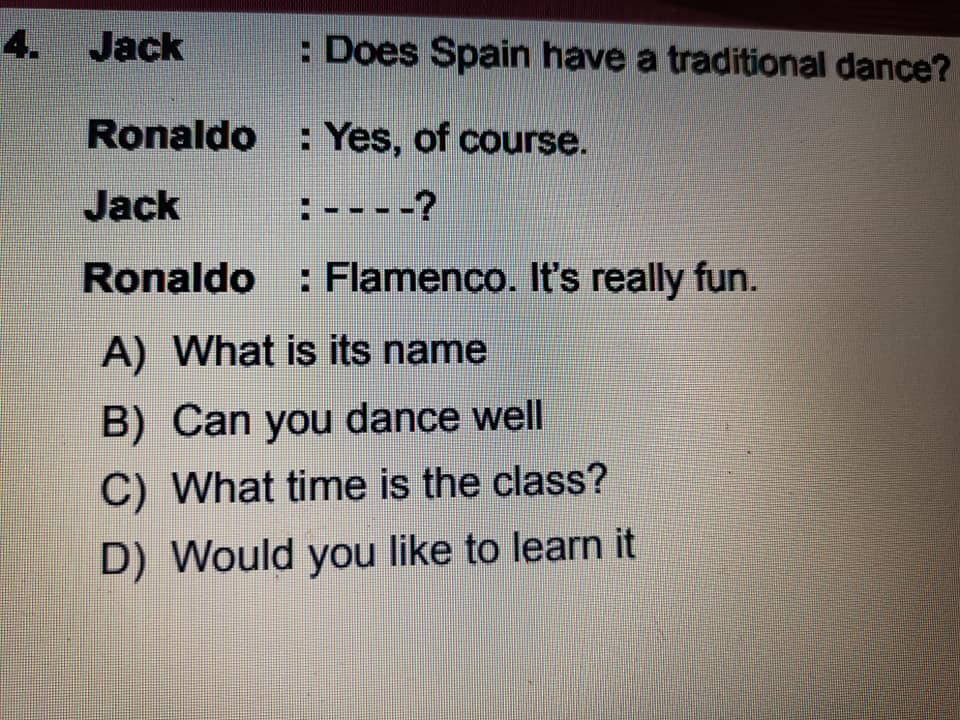 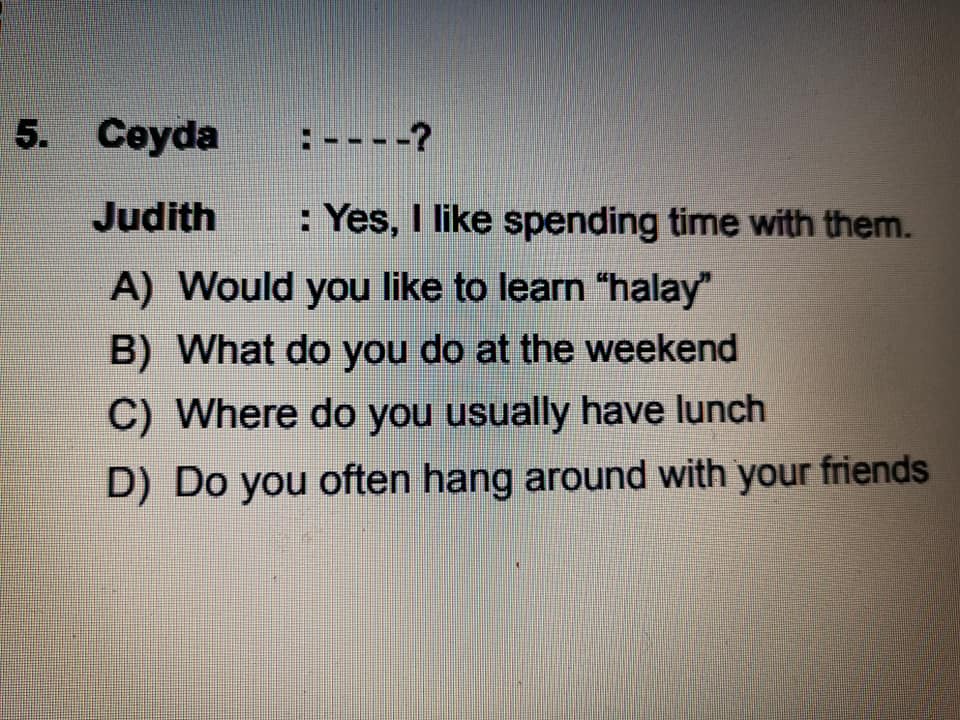 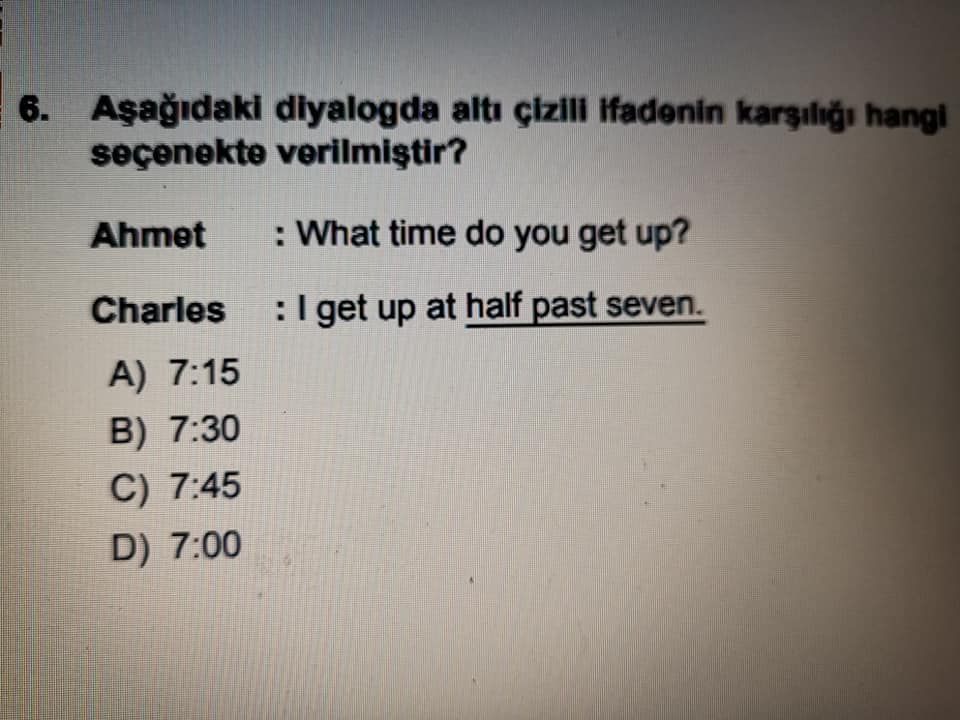 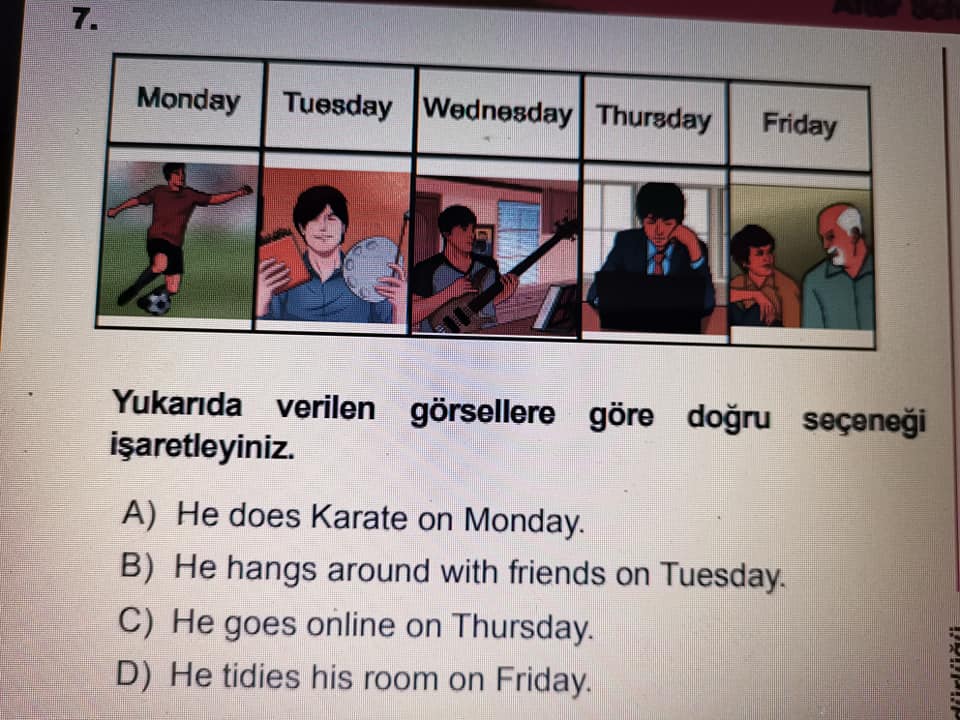 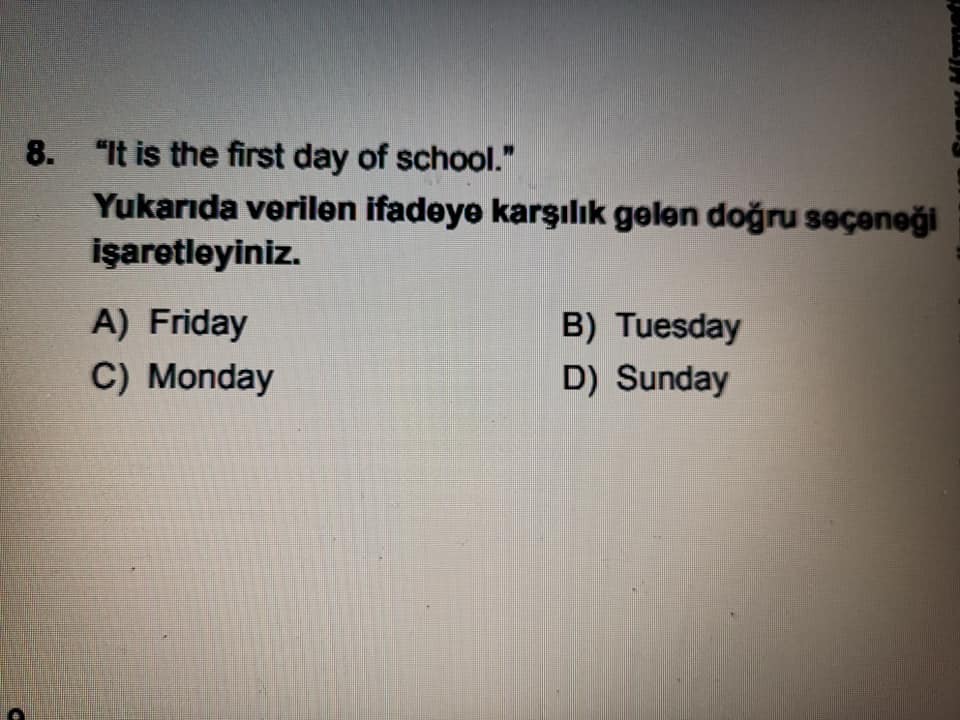 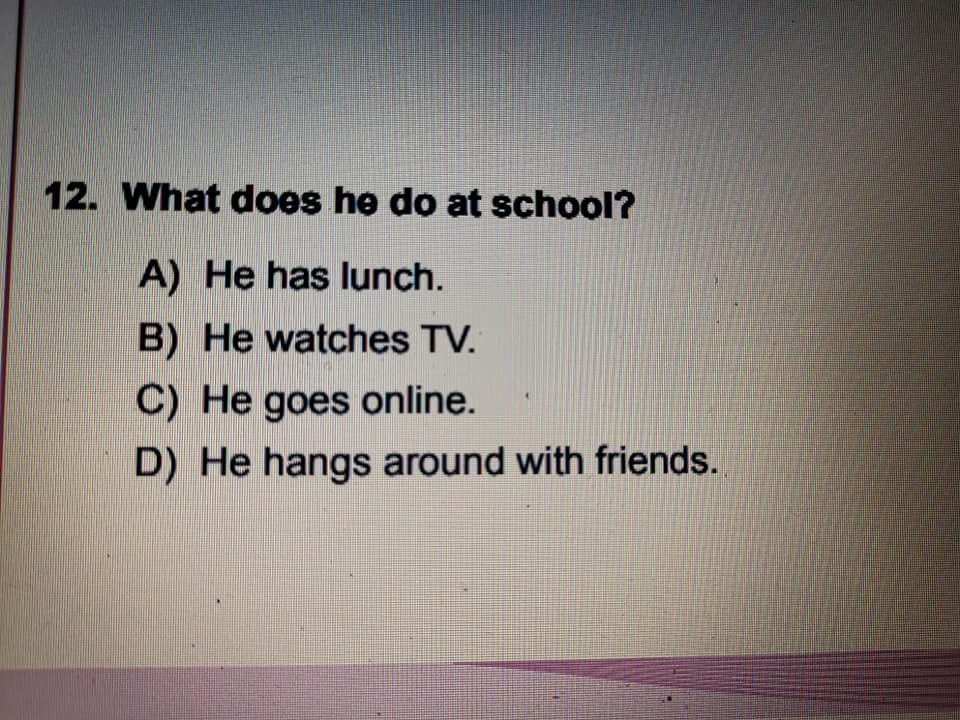 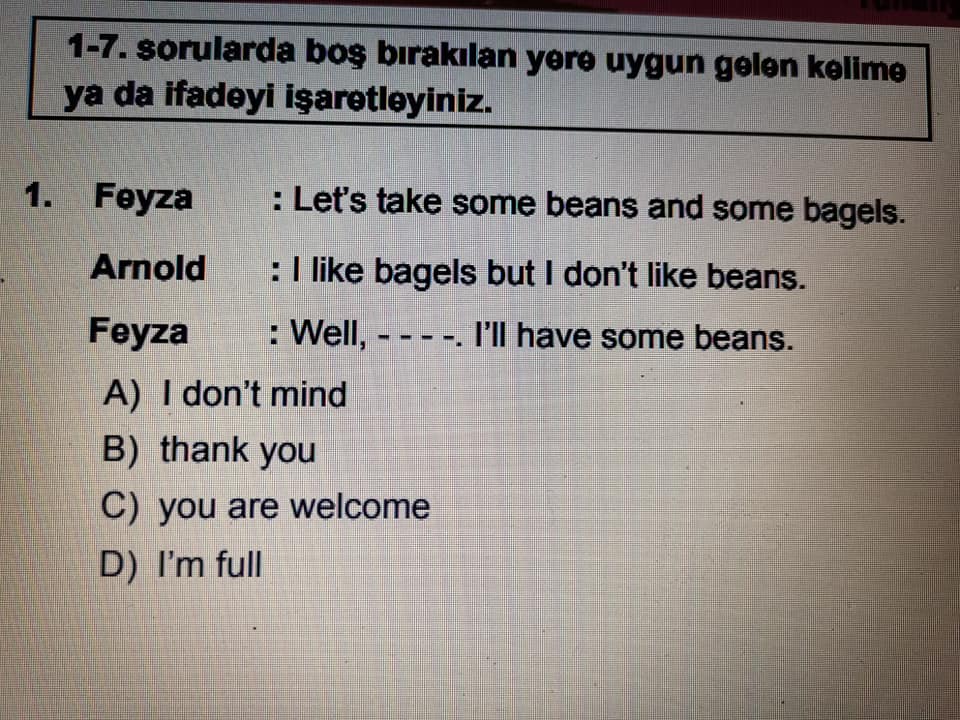 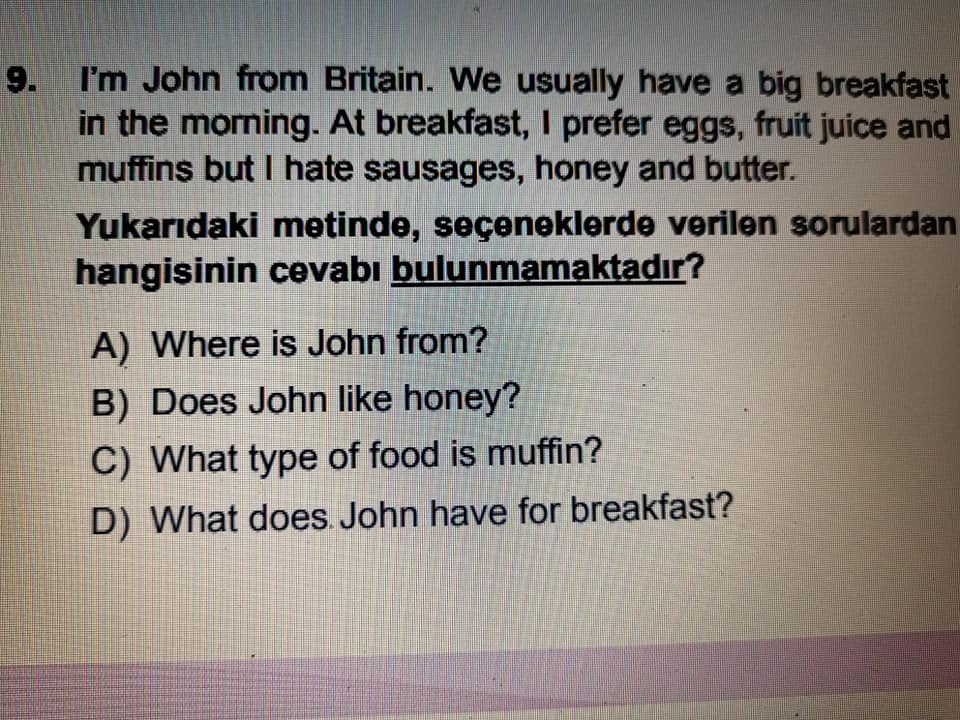 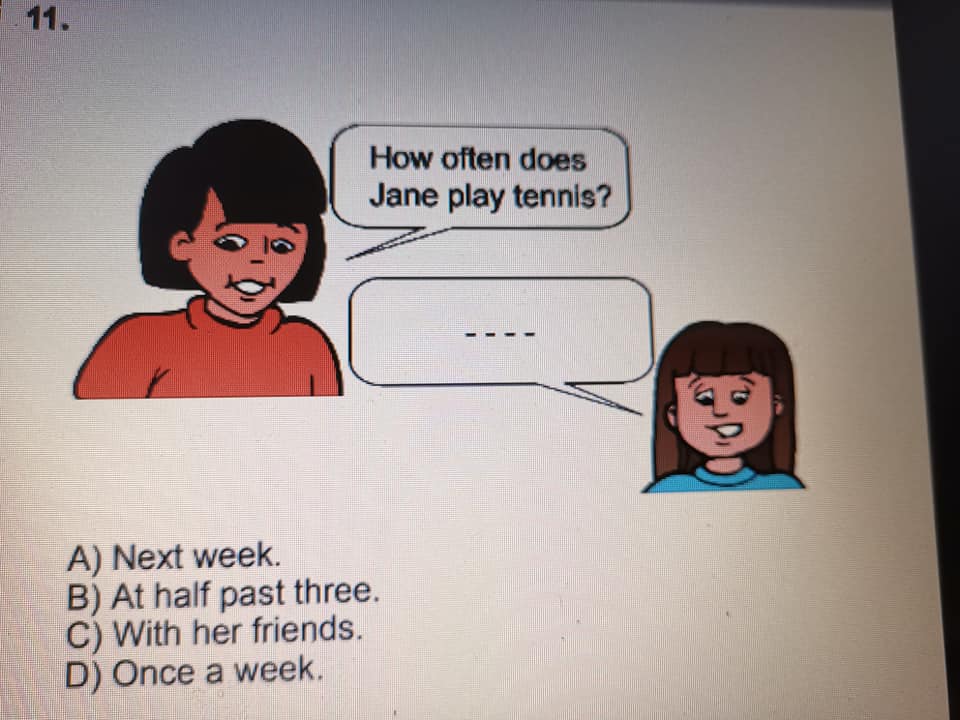 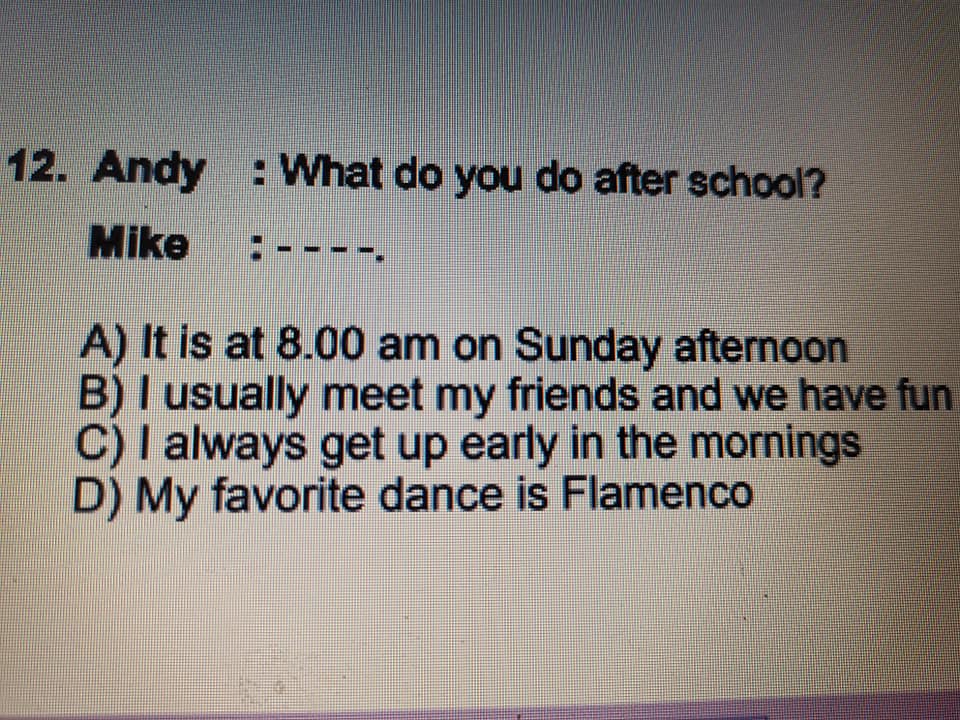 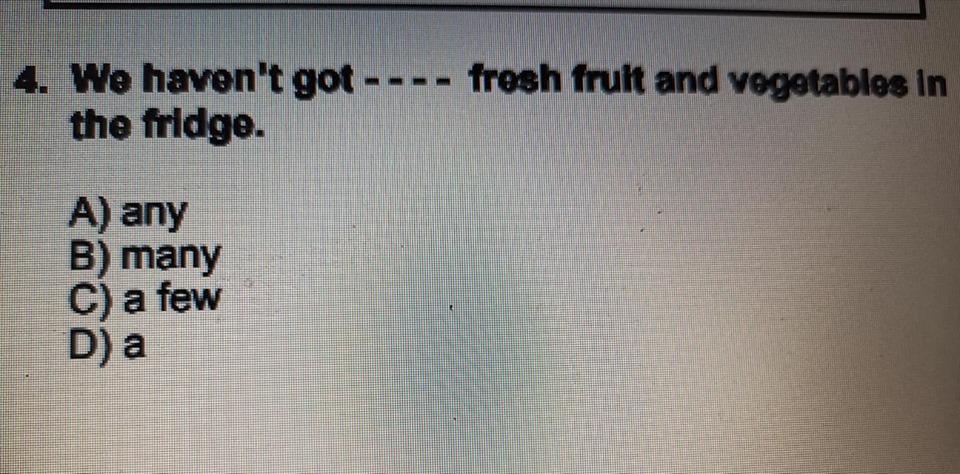 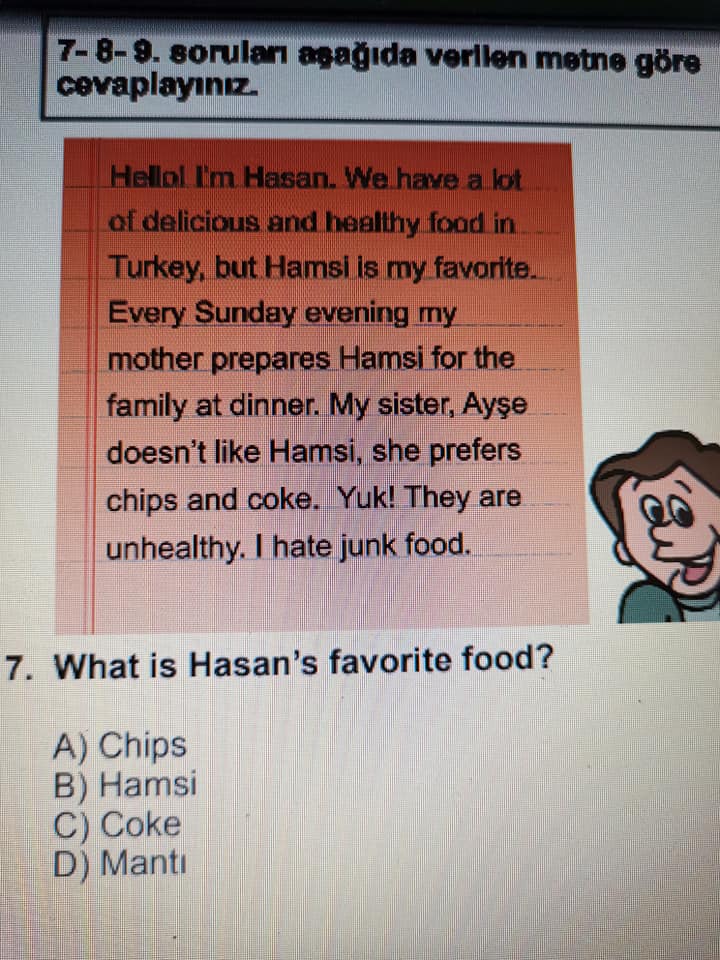 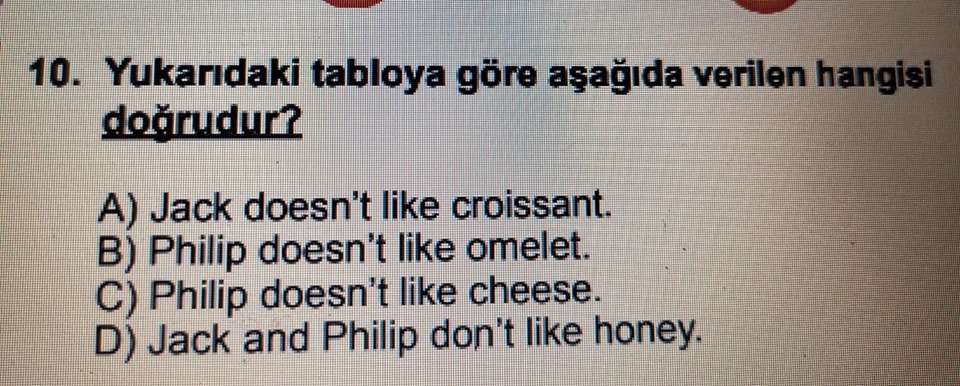 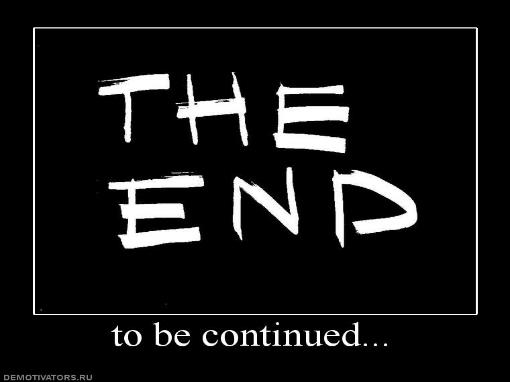 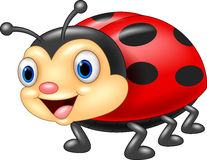 DİKKAT!    CEVAP ANAHTARI
YOUTUBE
 NURFER TAVŞANKORU İNGİLİZCE ÖĞRETMENİ